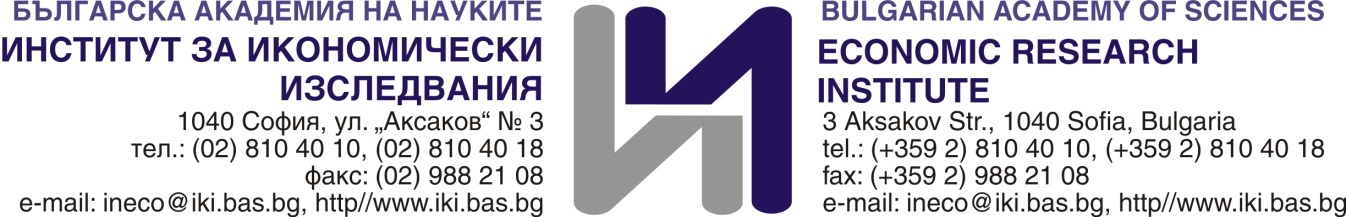 Economic Research Institute
The Bulgarian center for  research on China economy and cooperation
Center for the study of Asian Economies: The mission
To contribute to the development of economic cooperation between Asian countries and Bulgaria by conducting innovative research in the field of economics, implementation of joint research projects and programs with partner institutions from Asian countries, as well as with national academic and research centers or other organizations interested in strengthening economic cooperation with this region
Activities
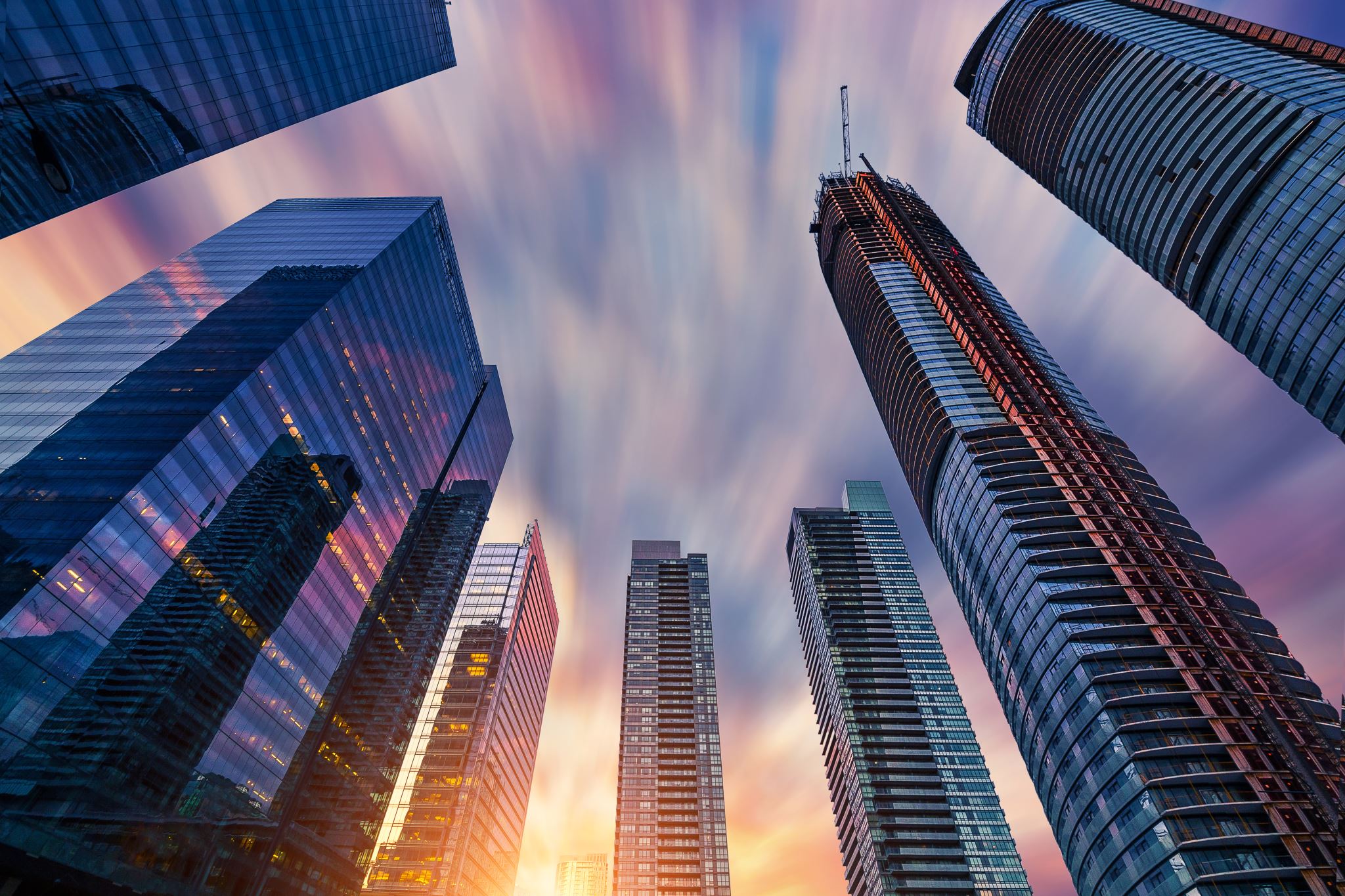 Partnering institutions
Korean Development Institute, Three projects financed by the Knowledge sharing programme (KSP) of Korean Government
Memorandum of Understanding with the Korea Institute of Industrial Economics and Trade and - 24.02.2015: provides for financing and conducting joint projects, exchange of information and doctoral students to expand the expertise and research capacity of the two economies for the benefit of business and accelerating trade and economic cooperation
Memorandum of Understanding with the Vietnam Economic Institute at the Vietnam Academy of Social Sciences - 09.10.2015: cooperation in the field of macroeconomic analysis and policies, the development of the financial sector, regional development, restructuring and the development of agriculture , the common European market, foreign direct investment, etc. not only in the scientific field, but also in support of Bulgarian and Vietnamese business. Published 20 articles in the Research Journals
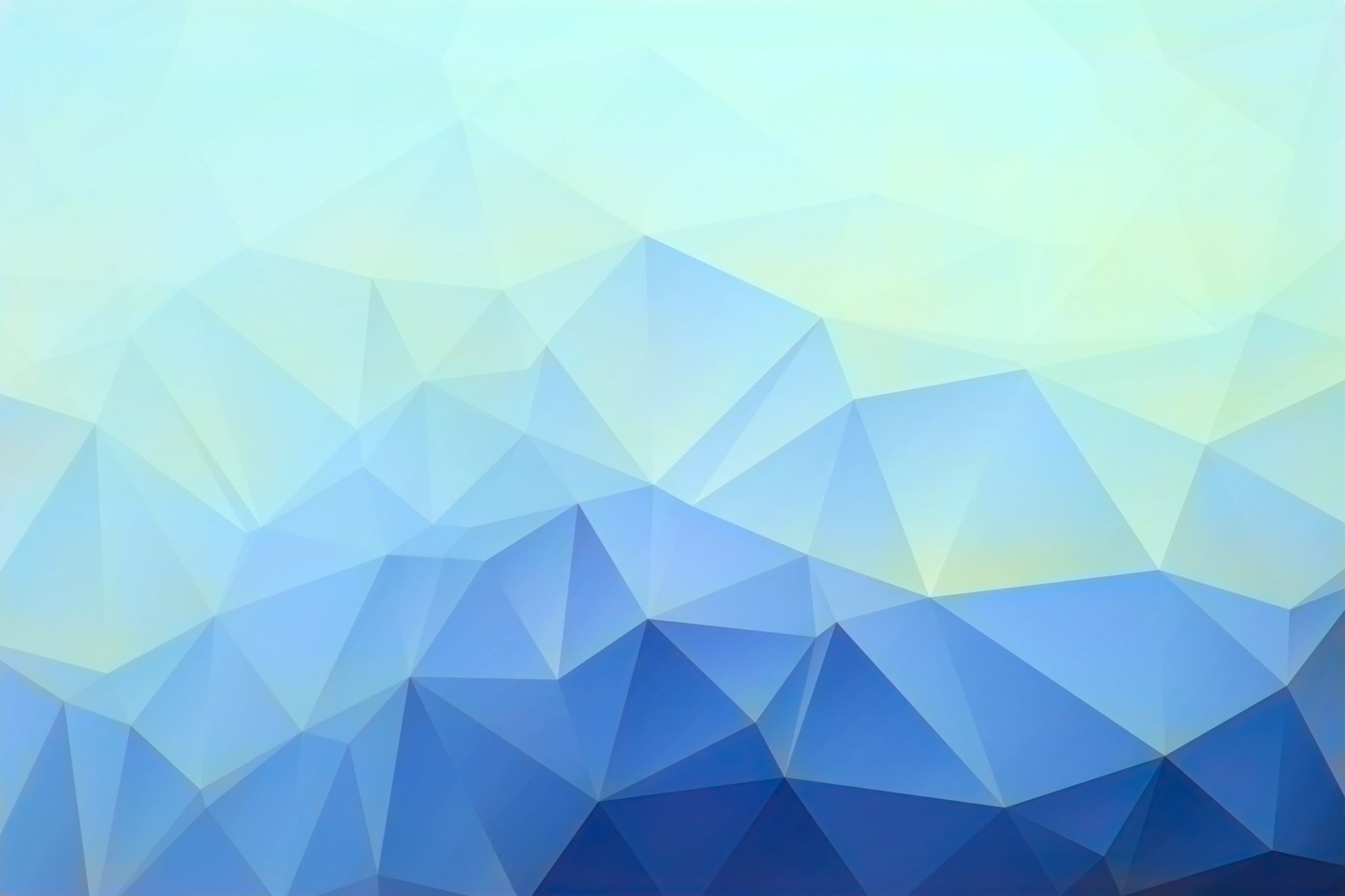 Cooperating with China’s institutions
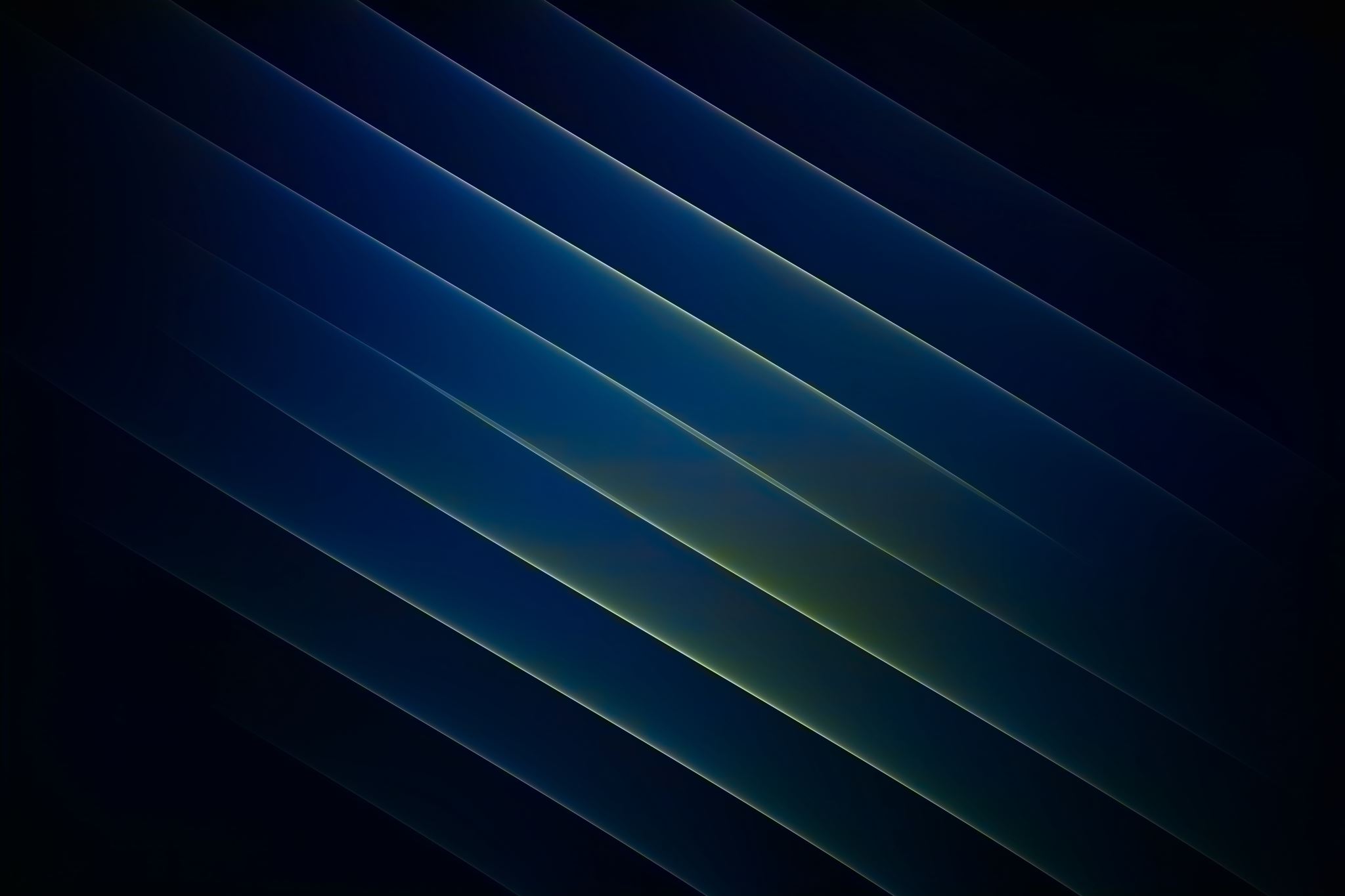 Cooperating with China’s Institutions
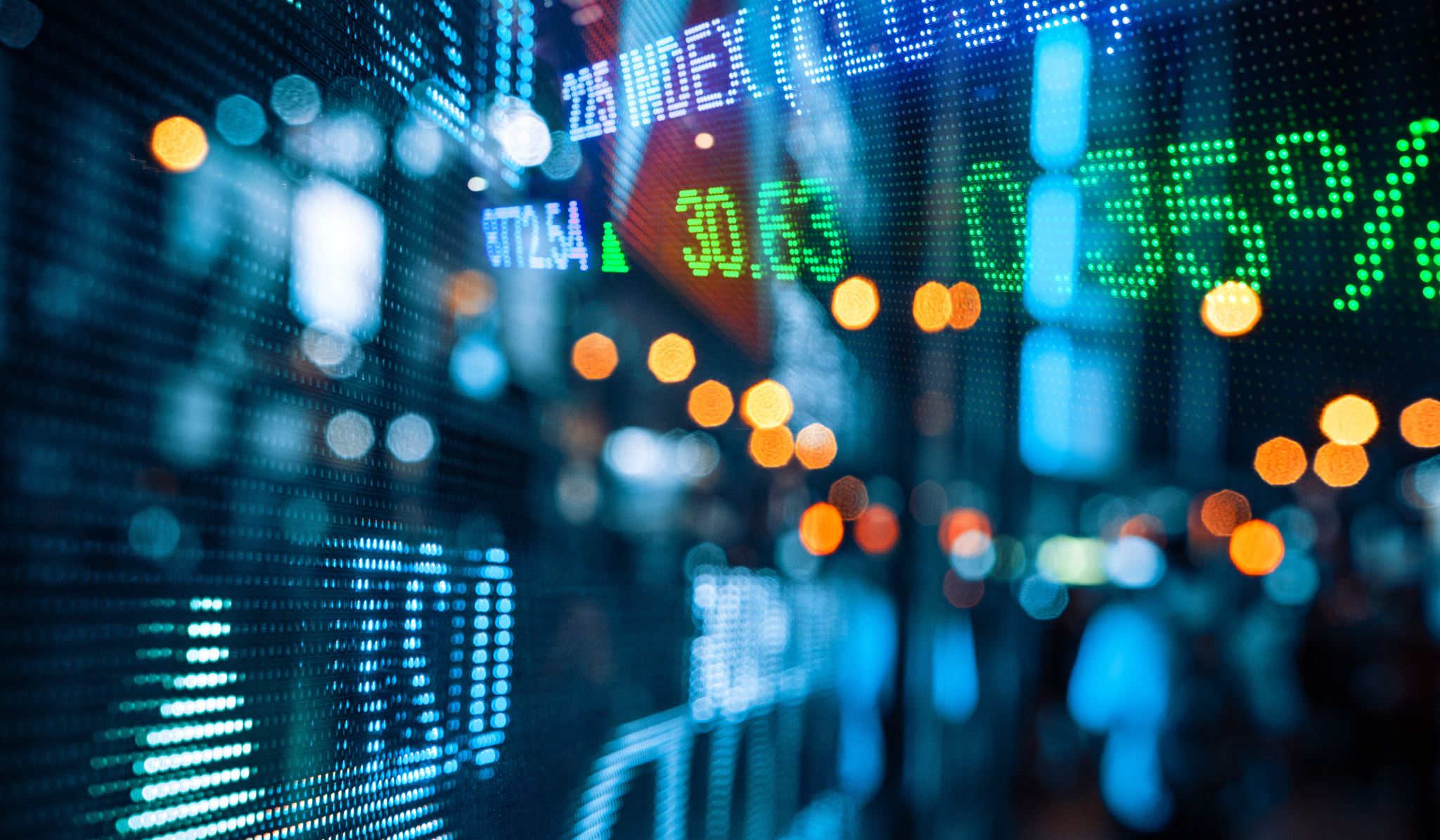 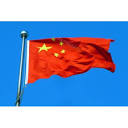 CHINA MEDIA
China Daily (Global Edition)
China Investment
China Radio International)
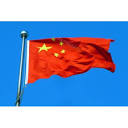 What we have achieved
Focus on China’s economy research in the international economy studies
Research project “Trade and economic relations between China and Bulgaria”
Published book on China's economy and cooperation
Other publications and articles
Publishing articles focusing on China’s role in the world economy in the Икономически изследвания/Economic Studies Journal
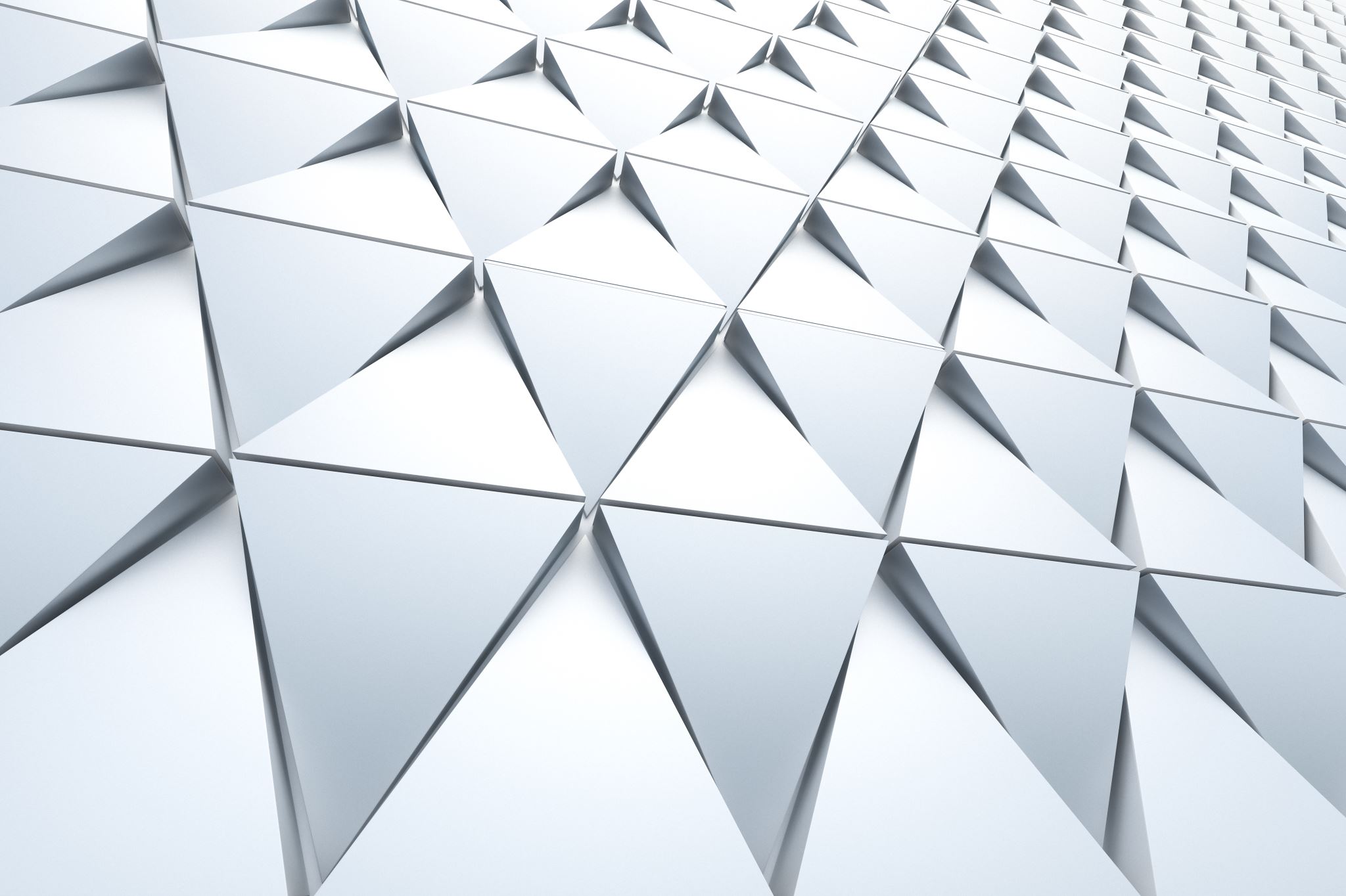 Ideas for future joint research: ERI could do: